ПРОЕКТ «СКАЗКУ СОЗДАЕМ МЫ САМИ»Руководитель проекта: воспитатель Лобачева Я.Е.
Участники проекта: 

Калошина Екатерина
Мухина Александра
Долженкова Сабрина
Свистунова Анна
Белотелов Игорь
Носков Руслан
Курут Вера

   ГУ ЯО «Рыбинский детский дом»
Актуальность
Кукольный театр может сыграть большую роль в формировании личности ребенка. Он доставляет много радости, привлекает своей яркостью, красочностью, динамикой, воздействует на зрителей. Он начинает привлекать внимание детей с самого раннего возраста и таит в себе большие возможности для их всестороннего развития.
      Эмоционально пережитый спектакль помогает определить отношение детей к происходящему, к действующим лицам и их поступкам, вызывает желание подражать положительным героям и быть непохожими на отрицательных персонажей. Считаем, что наша тема интересна и актуальна. В наше время все меньше людей ходит в театр, предпочитая телевидение и Интернет.          
      Объект исследования – кукольный театр, предмет – ширма и декорации для спектакля.
Цель проекта:
      Создать кукольный театр с помощью изготовленных своими руками декораций, ширмы  и всех необходимых реквизитов для постановки кукольного спектакля. 

Для достижения цели необходимо решить ряд задач:
Узнать историю и развитие театральных декораций;
Узнать особенности конструкции ширм и декораций для кукольного театра;
Выявить требования, предъявляемые к устройству ширмы и декораций;
Провести анализ прототипов готовых изделий и выбрать оптимальный вариант изготовления ширмы и декораций;
Изготовить ширму и декорации для кукольного театра;
Подготовить и показать театральную постановку на Дне рождения Детского дома;
Создать условия для открытия артистических, художественных, литературных способностей воспитанников
Практическая значимость проекта:  
     мы считаем, что данная работа поможет нашим воспитанникам окунуться в волшебство театра кукол, пробудит желание ходить в театр и просто сделает обыденную жизнь в детском доме интереснее. В практической части работы мы с воспитанниками планируем выбрать спектакль, изготовить ширму и декорации к выбранному спектаклю; совместно с воспитанниками показать спектакль на Дне рождении детского дома.
Проблемные вопросы:
 
Можем ли мы своими силами создать кукольный театр?  
Что нам нужно узнать, чтобы суметь изготовить ширму для театра?  
Какие материалы мы можем использовать для создания декораций к спектаклю?  
Какие  необходимые  инструменты  и  оборудование? 
Какова  форма  и  размеры  изделия? 
Основные  этапы  конструирования  изделия (ширма и декорации);
Основные  этапы  технологии  их  изготовления; 
Основные  затраты  на  изготовление  изделия.
Ожидаемый результат:
вовлечение воспитанников в работу над проектом, тем самым отвлечение их от негативных явлений;
обучение воспитанников творчеству и актёрскому мастерству.
Содержание проекта: 
    Всю работу по созданию проекта можно разделить на 3 этапа:

Подготовительный (апрель 2017 г.): 
     определение проблемы и задач исследования;
     выдвижение гипотезы и способов её  решения;
     приобретение необходимых материалов
Основной этап: (май – октябрь 2017 г.);
-  исследовательский;
-  практическая деятельность:
      изготовление ширмы и декораций к спектаклю;
      распределение обязанностей детей в соответствии с их творческими способностями;
      разработка сценария спектакля;
      репетиции спектакля
Заключительный этап (ноябрь 2017 г.):
      показ спектакля «Три поросенка» на Дне рождении детского дома;
      презентация и защита проекта.
ФОТООТЧЕТ ОТДЕЛЬНЫХ ЭТАПОВ ПРОЕКТА
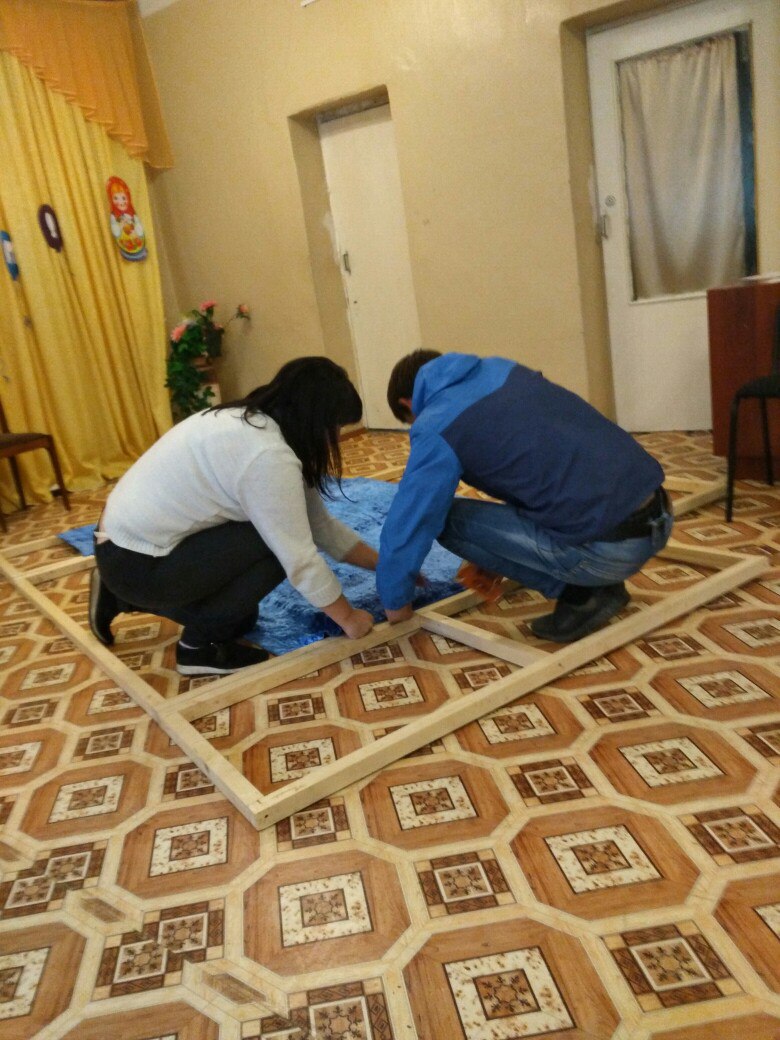 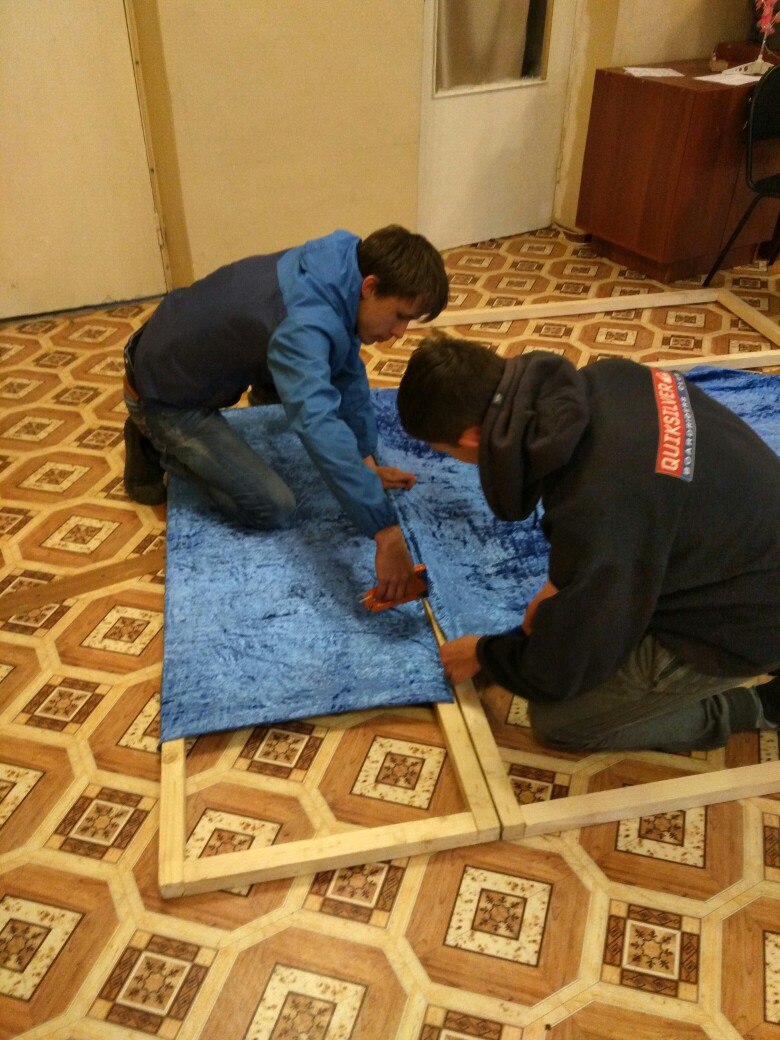 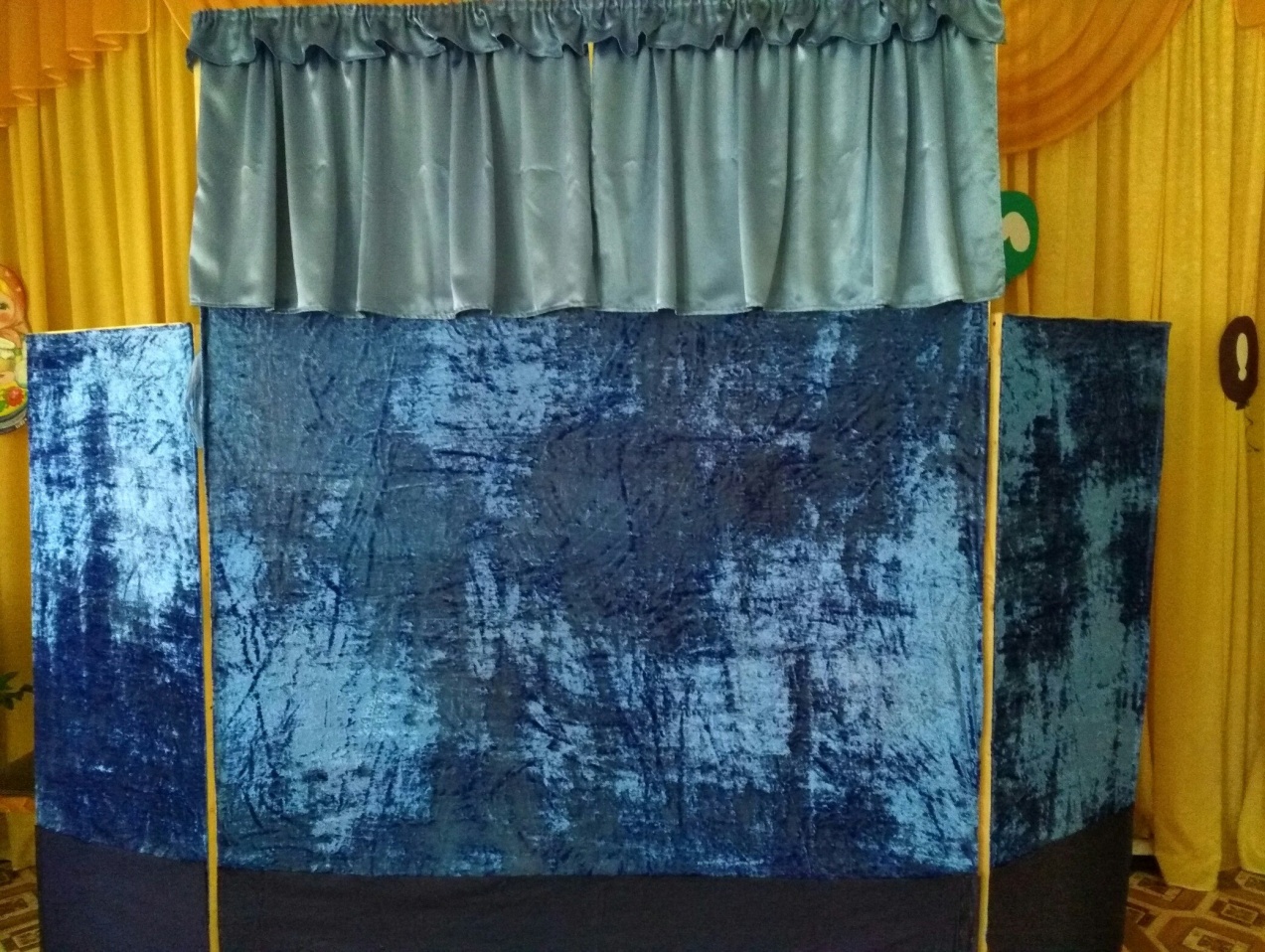 Результат:
изготовлена ширма для кукольного  театра
ФОТООТЧЕТ ОТДЕЛЬНЫХ ЭТАПОВ ПРОЕКТА
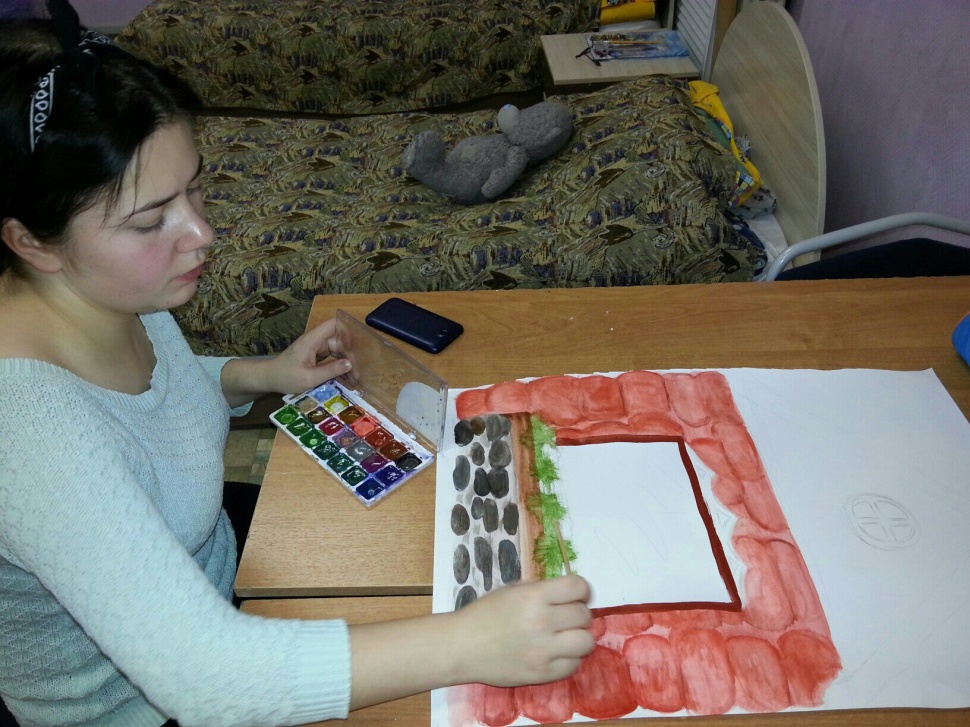 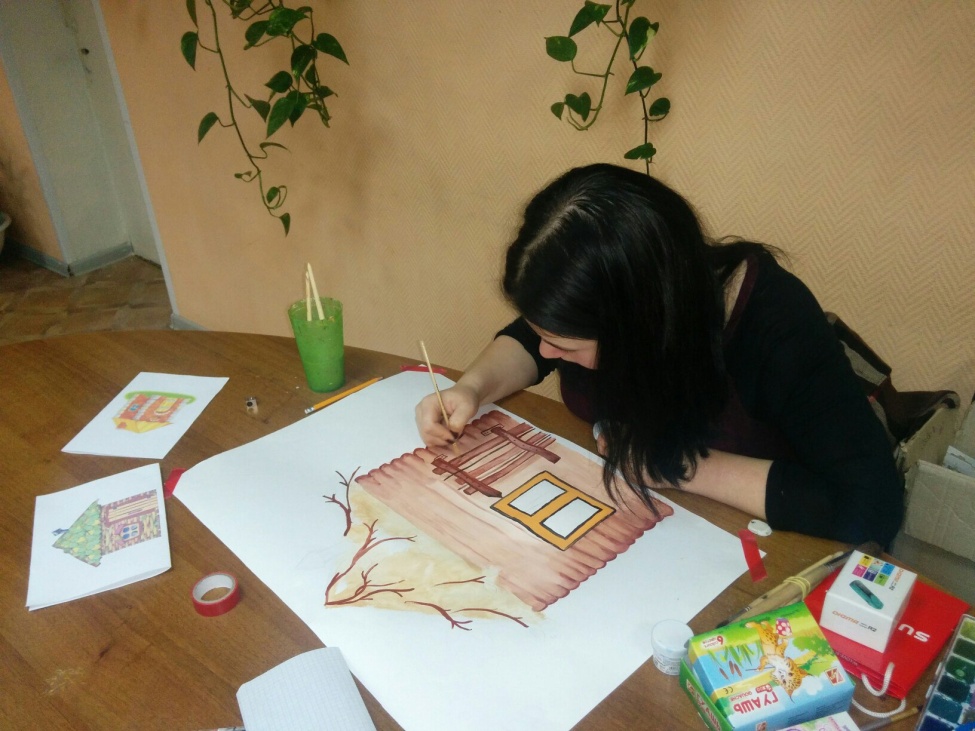 Результат:
созданы декорации к спектаклю «Три поросенка»
ФОТООТЧЕТ ОТДЕЛЬНЫХ ЭТАПОВ ПРОЕКТА
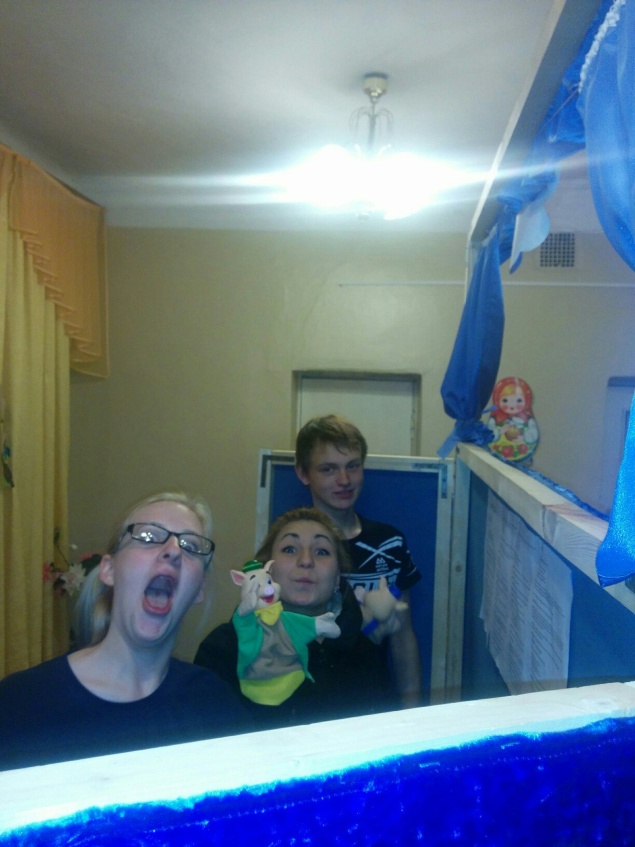 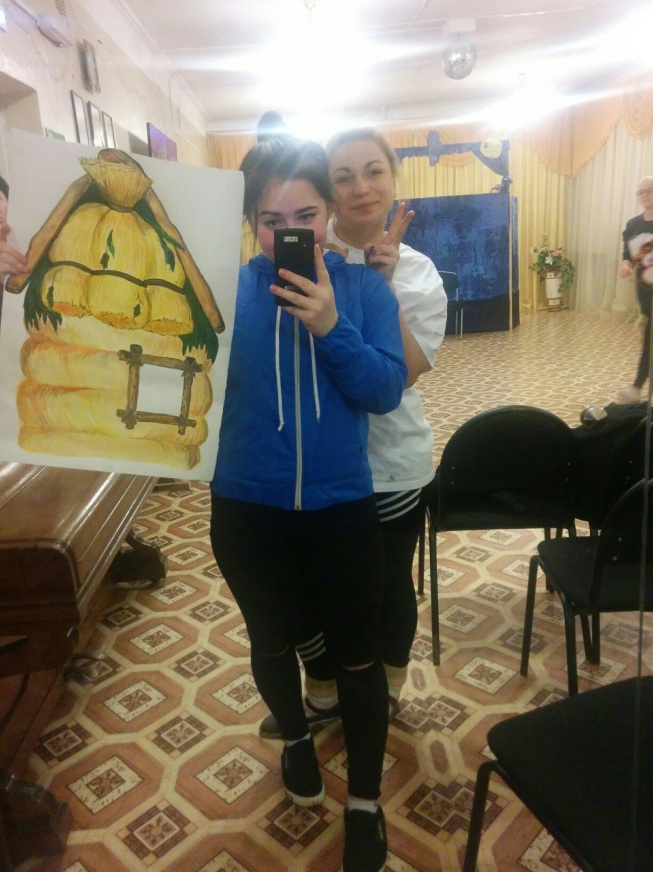 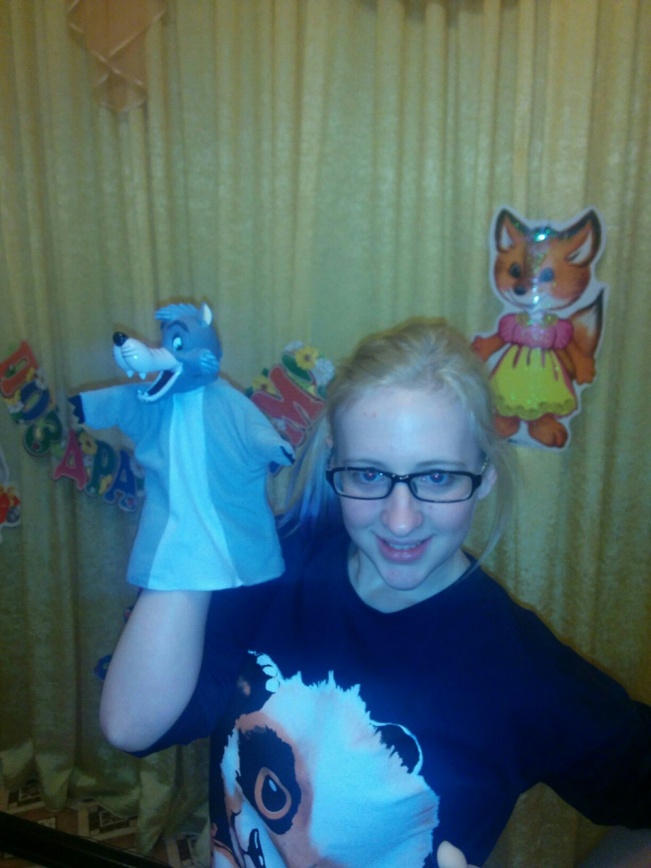 Результат:
подготовили спектакль «Три поросенка» к показу
ФОТООТЧЕТ ОТДЕЛЬНЫХ ЭТАПОВ ПРОЕКТА
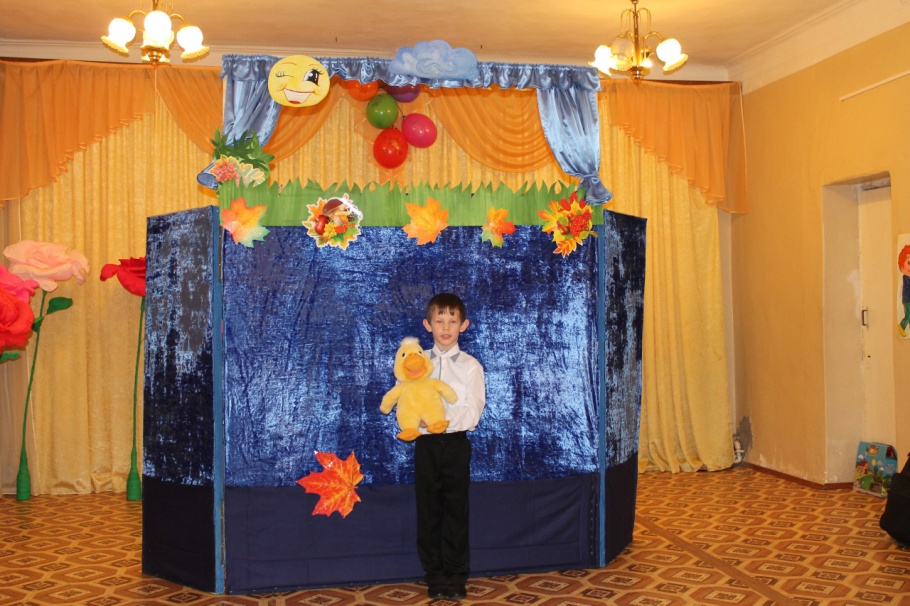 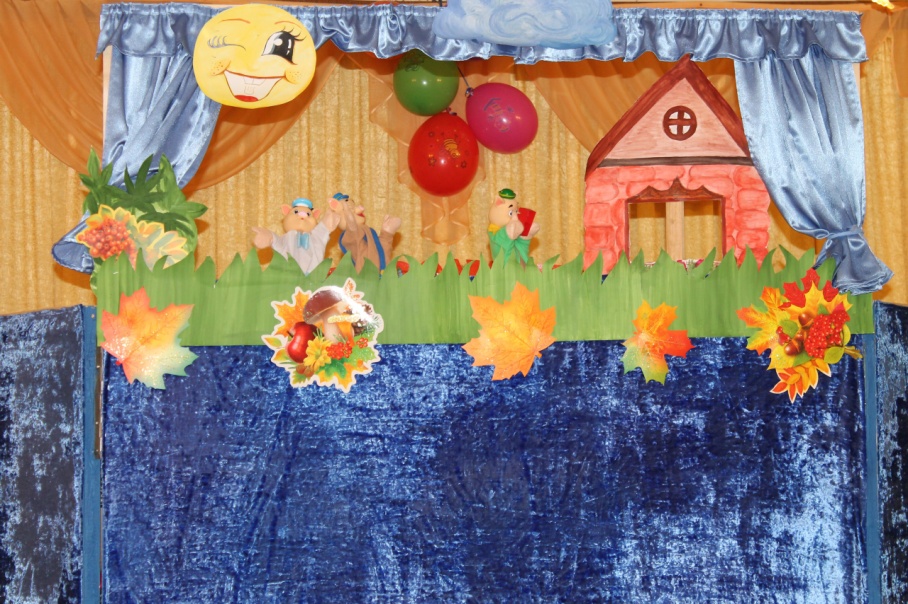 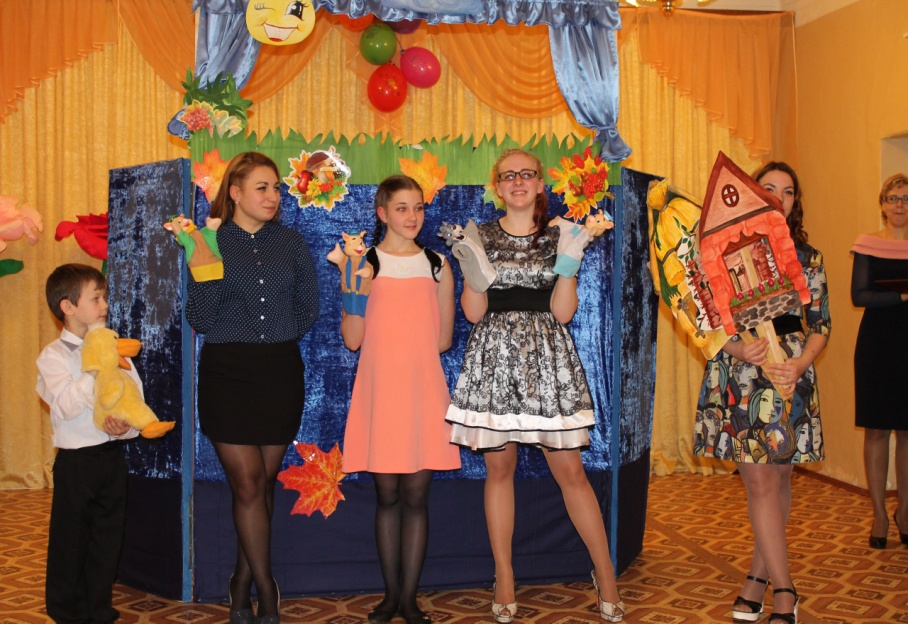 Результат:
показ спектакля «Три поросенка»     на Дне рождении детского дома
ФОТООТЧЕТ ОТДЕЛЬНЫХ ЭТАПОВ ПРОЕКТА
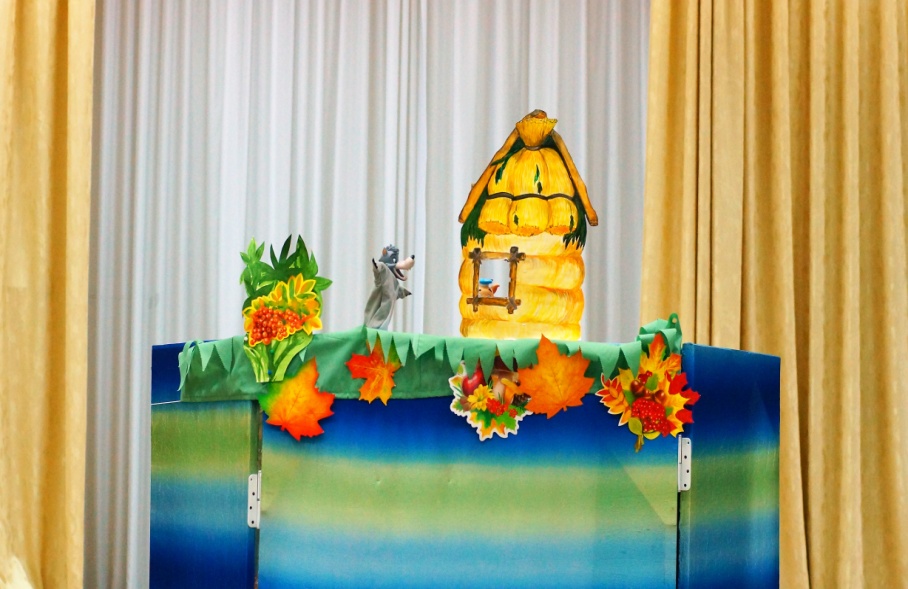 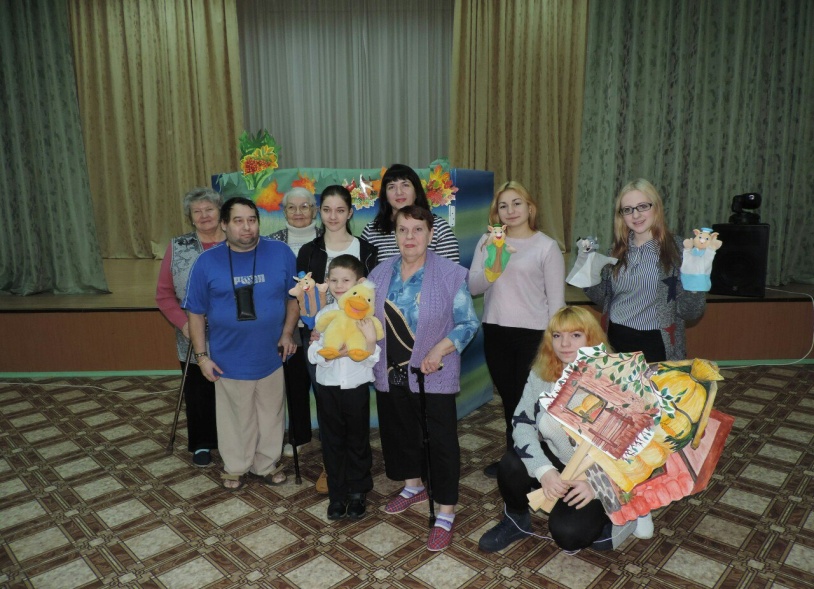 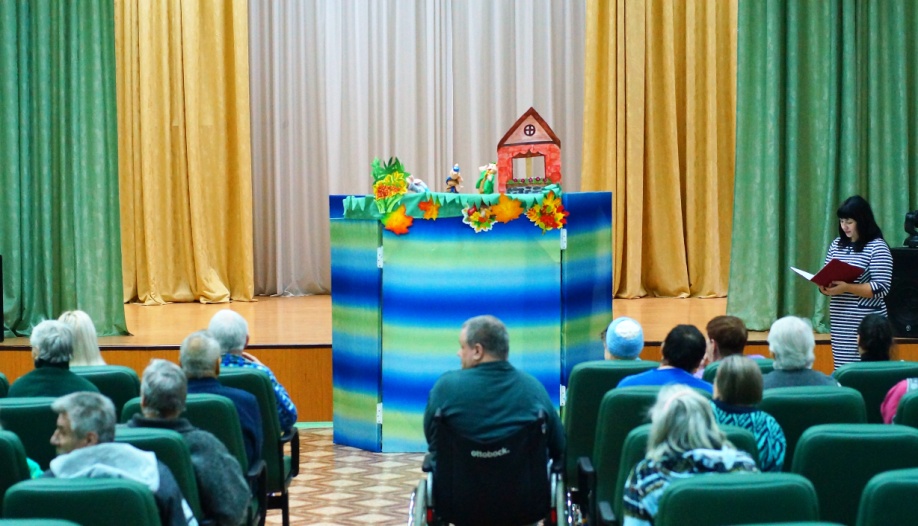 показ спектакля «Три поросенка» в ГБУСО ЯО Рыбинский дом-интернат для престарелых и инвалидов
СПАСИБО ЗА ВНИМАНИЕ!